Nulmeting IHH
Toelichting op de
DIN-methodiek
Ed Smid, 22-6-2021
Toelichting op de DIN-methodiek:
Oorsprong en functie
Stap 1: Programmeren
Stap 2: Meten
Stap 3: Monitoren en bijsturen

Aan de hand van vormgeving DIN-IHH

Vragen?
2
Wat is een DIN? (oorsprong en functie)
DIN staat voor Doelen-Inspanningen-Netwerk
Dit is een overzicht van een programma op drie niveaus:- alle acties/projecten/interventies (inspanningen)- die bepaalde veranderingen moeten realiseren (veranderdoelen)- die in samenhang tot een beoogd effect leiden (het hoofddoel)
Oorsprong: programmamanagement
Functie: programmeren en bijsturen (het in samenhang sturen op het bereiken van doelen via verschillende acties)
Tevens gebruikt voor inzichtelijk maken van de interventielogica voor beleidsontwikkeling en beleidsevaluatie
3
4
Stap 1: Programmeren
Doelen expliciteren + bepalen hoe deze te realiseren
Basis voor DIN-IHH: Generieke analyse in Open op Orde
Hoofddoel (beoogd effect):




NB. Definities staan toegelicht in bijlage 2 (BIHR, DUTO)
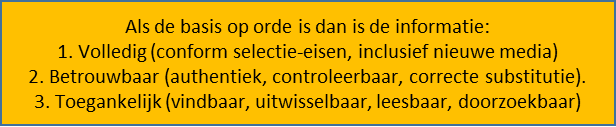 5
Stap 1: Programmeren (actielijnen)
Hoe te realiseren?: 4 actielijnen, bestaande uit concrete acties (inspanningen) en daarmee te realiseren verbeteringen (visie = verbeterdoelen)
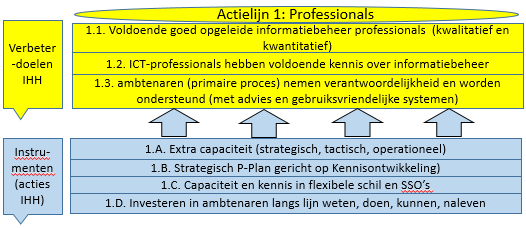 6
DIN Actieplan IHH
Informatievoorziening op orde (actief openbaar maken, basis op orde, vakmanschap verzekerd)
ProgrammaAmbtelijk vakmanschap (AV)
Samenhang Programma’s
ProgrammaInformatieverstrekking (IV)
ProgrammaInformatiehuishouding (IHH)
Als de basis op orde is dan is de informatie:1. Volledig (conform selectie-eisen, inclusief nieuwe media)2. Betrouwbaar (authentiek, controleerbaar, correcte substitutie). 3. Toegankelijk (vindbaar, uitwisselbaar, leesbaar, doorzoekbaar)
Hoofddoel
IHH
Actielijn 1:
Professionals (meer capa-citeit en kwaliteit voor IHH)
Actielijn 2:
Beter beheersen volume en aard informatie
Actielijn  4:Betere sturing en naleving (gericht op IHH-doelen)
Actielijn 3:
Informatiesystemen onder-steunen IHH-doelen beter
Verbeter-doelen IHH
1.1. Voldoende goed opgeleide informatiebeheer professionals  (kwalitatief en kwantitatief)
2.1. het is duidelijk welke informatie bewaard en toegankelijk moet blijven
3.1. I-systemen ondersteunen organisatie en  medewerkers  optimaal bij IHH
4.1. heldere sturing op IHH via verschillende disciplines
2.2. instrumenten zijn beschikbaar om onderzoek te doen in veel informatie
3.2. IT-landschap duurzaam toegankelijk, voldoet aan kwaliteitseisen, interoperabel
4.2. overzicht in input, output en outcome
1.2. ICT-professionals hebben voldoende kennis over informatiebeheer
2.3. informatie in nieuwe media is duurzaam toegankelijk (websites, chat, e-mail, social media)
3.3. uniformiteit en standaardisatie
1.3. ambtenaren (primaire proces) nemen verantwoordelijkheid en worden ondersteund (met advies en gebruiksvriendelijke systemen)
4.3. passende P&C instrumenten die organisatie scherp houden
2.4. Vernietiging en overbrenging van informatie vindt goed en tijdig plaats
3.4. archivering by design (nieuwe systemen)
2.A. Rijksbrede taskfore voor standaardisatie werkprocessen
1.A. Extra capaciteit (strategisch, tactisch, operationeel)
3.A. Rijksbrede taskforce uniformiteit DMS en RMA systemen
4.A. aanstellen regeringscommissaris + functionaris per departement (aanpakken versnipperde sturing)
Instru-menten (acties IHH)
2.B. Onbeheerde digitale data in beheer brengen (e-mails, etc)
1.B. Strategisch P-Plan gericht op Kennisontwikkeling)
3.B. rijksbrede commissie standaarden systemen en eisen I-huishouding
4.B. Rijksbreed dashboard met indicatoren IHH  (+ continu verbeteren vio PDCA)
2.C. Rijksbrede checklist voor duurzaam digitaal beheer:
1.C. Capaciteit en kennis in flexibele schil en SSO’s
3.C. Besluit Informatievoorziening vernieuwen (cf. Archiefwet, Woo)
2.D. Toetsingskader IHH in uitoveringstoets opnemen
1.D. Investeren in ambtenaren langs lijn weten, doen, kunnen, naleven
Vertaling generieke actielijnen naar concrete acties in organisatiespecifieke actieplannen
Stap 1: Programmeren (organisatiespecifiek)
Vervolgstap: generieke analyse doorvertalen naar organisatie-specifieke analyse + acties (eigen DIN o.b.v. eigen Actieplan)
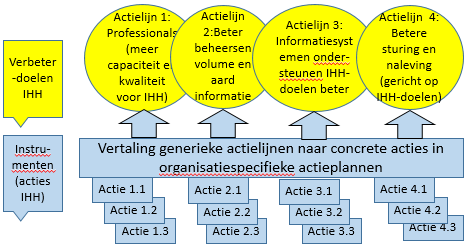 8
Stap 2: Meten
Indicatoren identificeren, bij voorkeur SMART
Op alle 3 niveaus van het DIN:- realisatie inspanningen (acties/projecten/interventies)- realisatie veranderdoelen- realisatie beoogd effect (einddoel)
Idealiter met roadmap: planning acties + beoogde tussendoelen / tussenresultaten
Op organisatieniveau: aansluiten bij de interne doorvertaling (t.b.v. interne sturing)
9
Stap 2: meten (nulmeting)
Keuze nulmeting IHH: kwalitatieve indicatoren. 








NB. Op basis van ervaringen volgend jaar aanvullen.
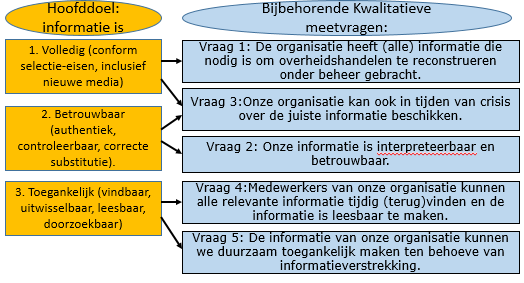 10
11
Stap 3: Monitoren en bijsturen
Op te nemen in dashboard en voortgangsmetingen:1. Zitten de acties op schema?2. Zijn er indicaties dat de verbeterdoelen gehaald worden?3. Zijn er indicaties dat het hoofddoel gehaald wordt?
Doel: bijsturen indien niet op schema 
Op organisatieniveau: - eigen acties en doelbereiking monitoren gekoppeld aan organisatiespecifieke invulling DIN;- met minimaal de centraal te verantwoorden voortgang.
Op centraal niveau: - overkoepelend dashboard in ontwikkeling.
12
13
Vragen?
14